Donations for CitationsUPDATE
Transportation Services Advisory Committee
May 3, 2017
April 3 – April 14
133 citations reduced 
$3135
People donated more that the required amount
Some people just came by to donate
LOTS of good articles
2
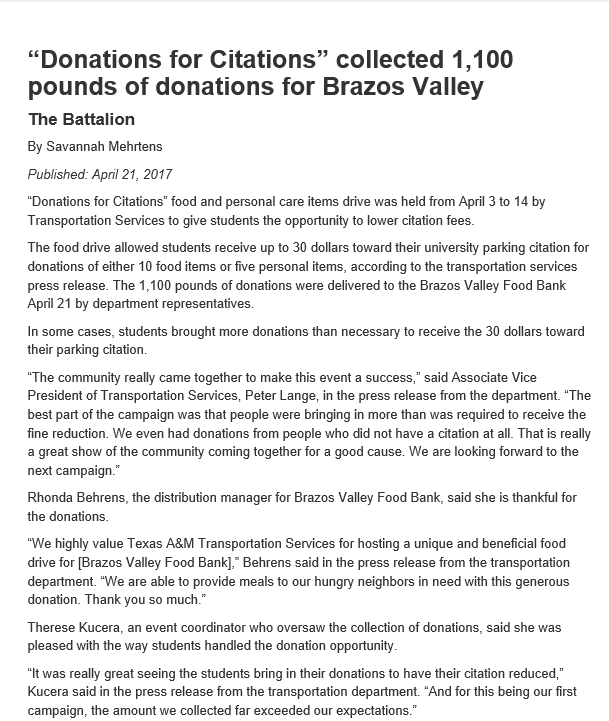 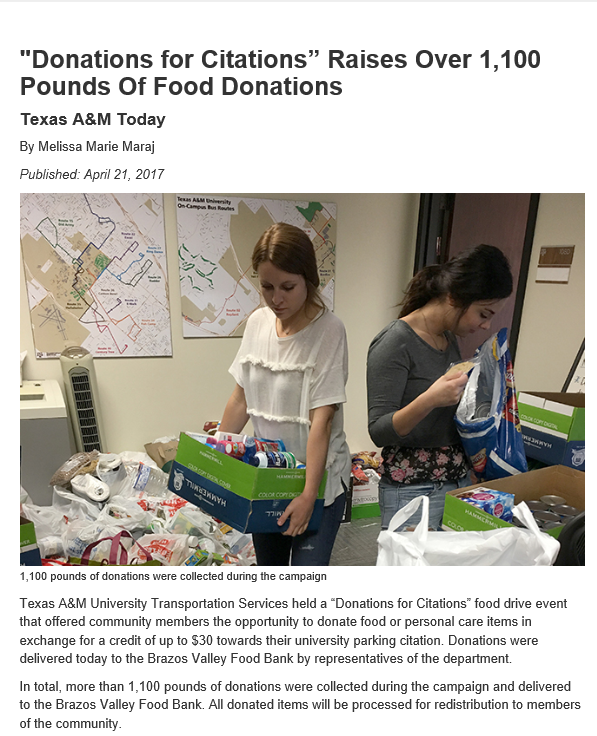 3
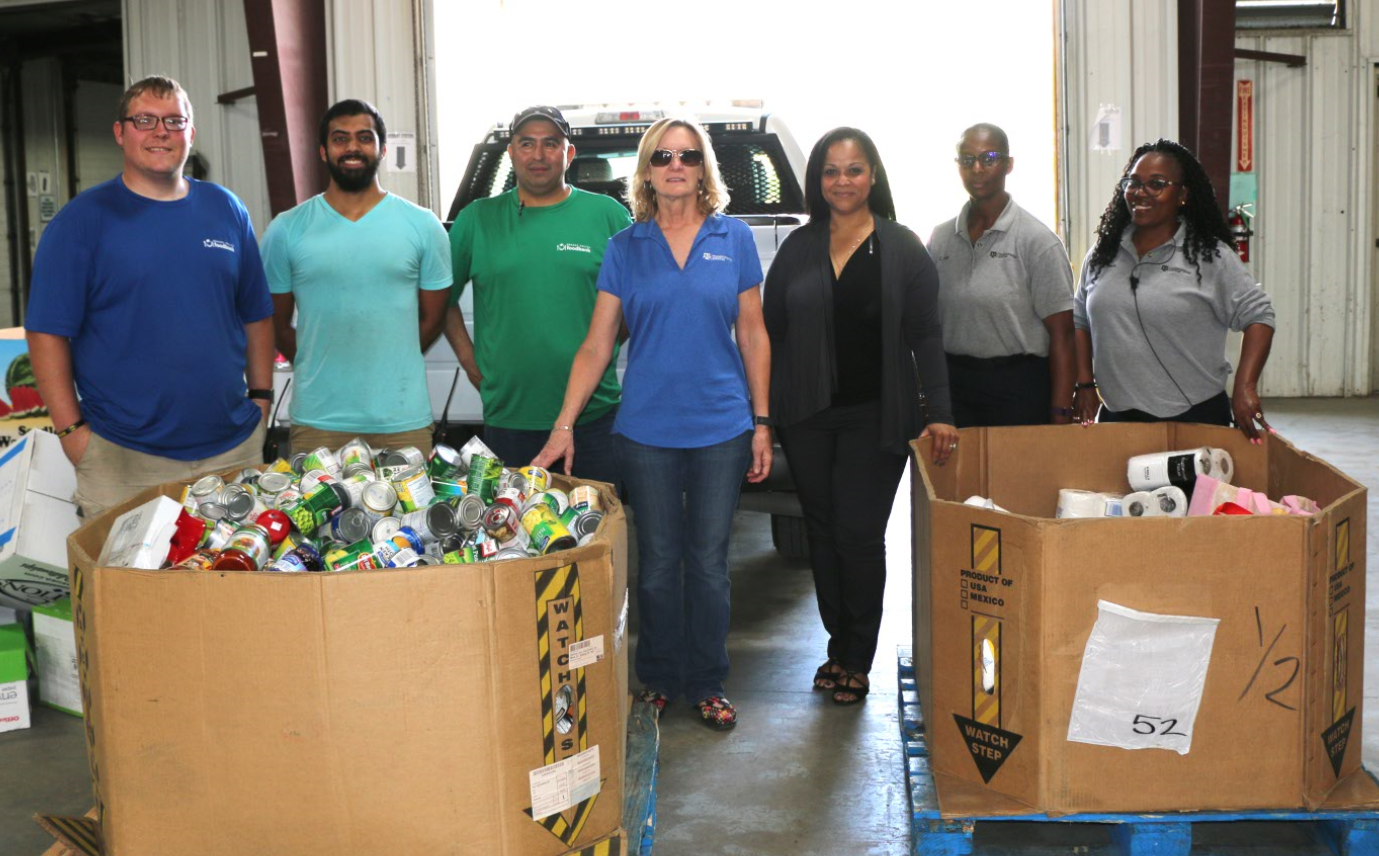 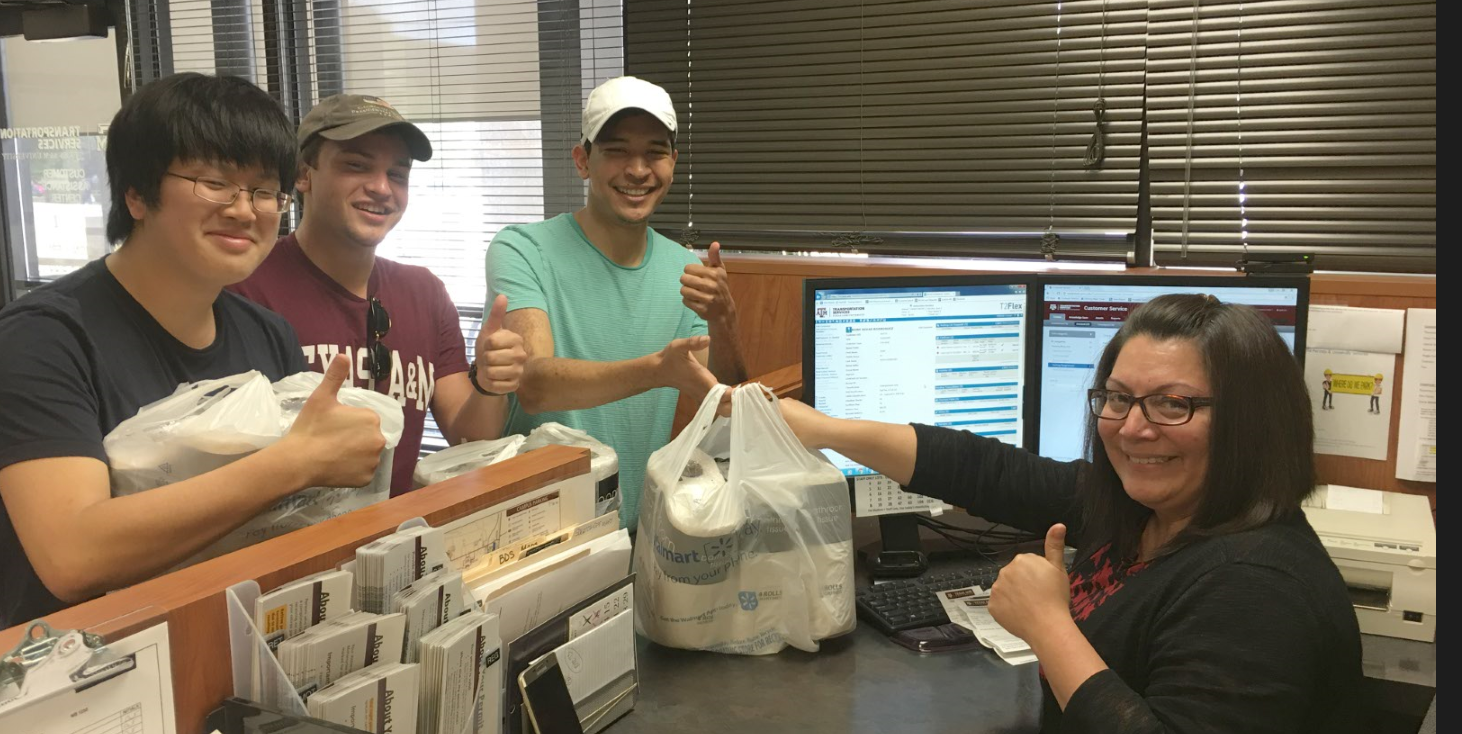 4
Self Releasing BootUPDATE
Transportation Services Advisory Committee
May 3, 2017
FAQ Page Added To Website
6
Statistics
April 26 first boot on the ground
As of May 2 at 4:30 pm, 13 vehicles have been booted
10 paid and released
2 still due
1 Runaway
9 paid on line/1 paid in Koldus 108
8 self releases 
2 assisted releases
Enforcement reports the boots are lightweight, easy to install and easy to remove.
7
Training
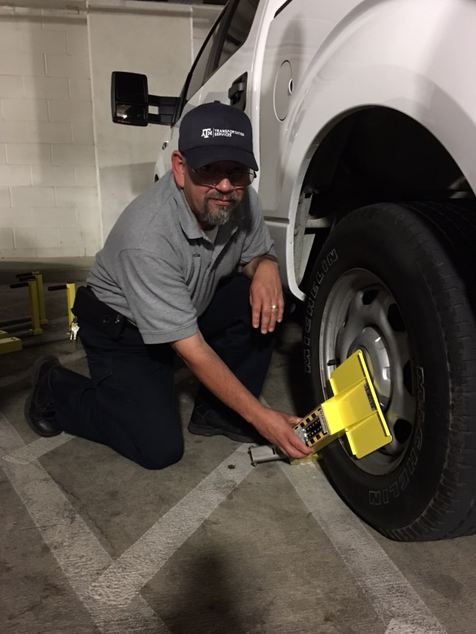 8